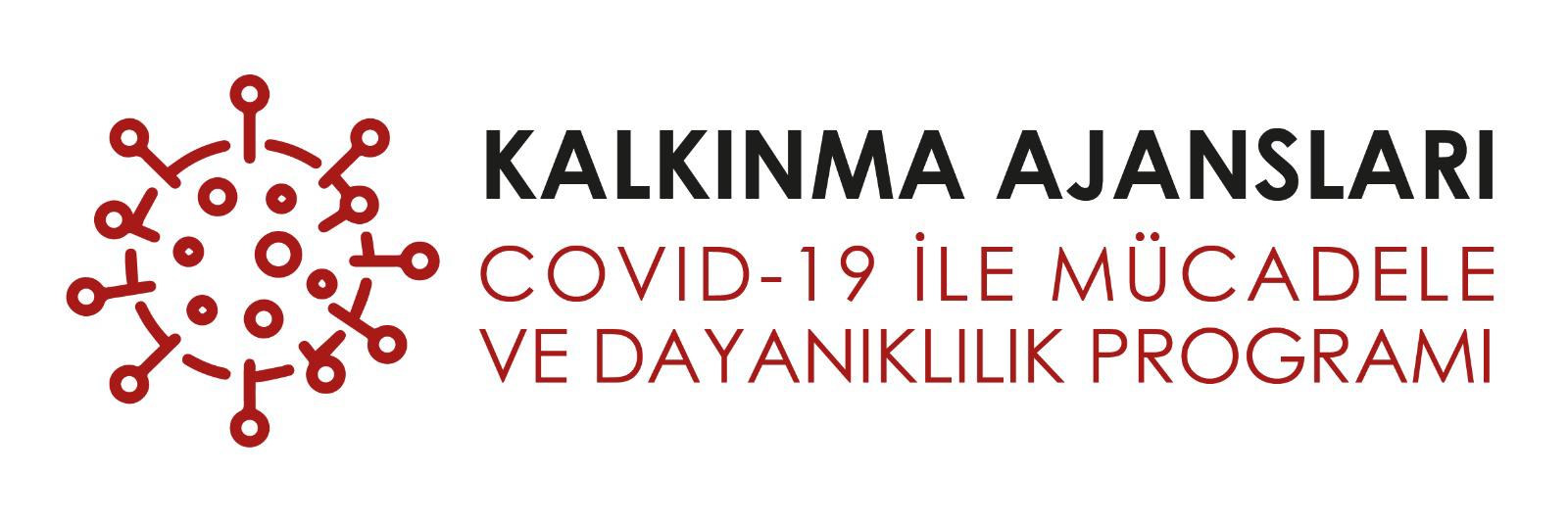 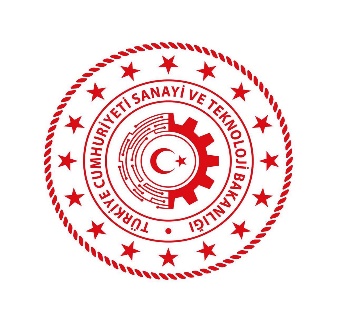 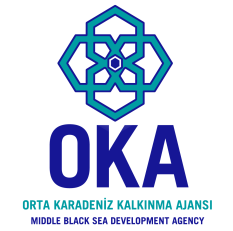 KAYS Başvuru Onayı: 04/05/2020 Saat 23:59
Taahhütname Gönderimi:  08/05/2020 Saat 17.00
BİLGİLENDİRME SUNUMU
2020 yılı programı
Orta Karadeniz kalkınma ajansı
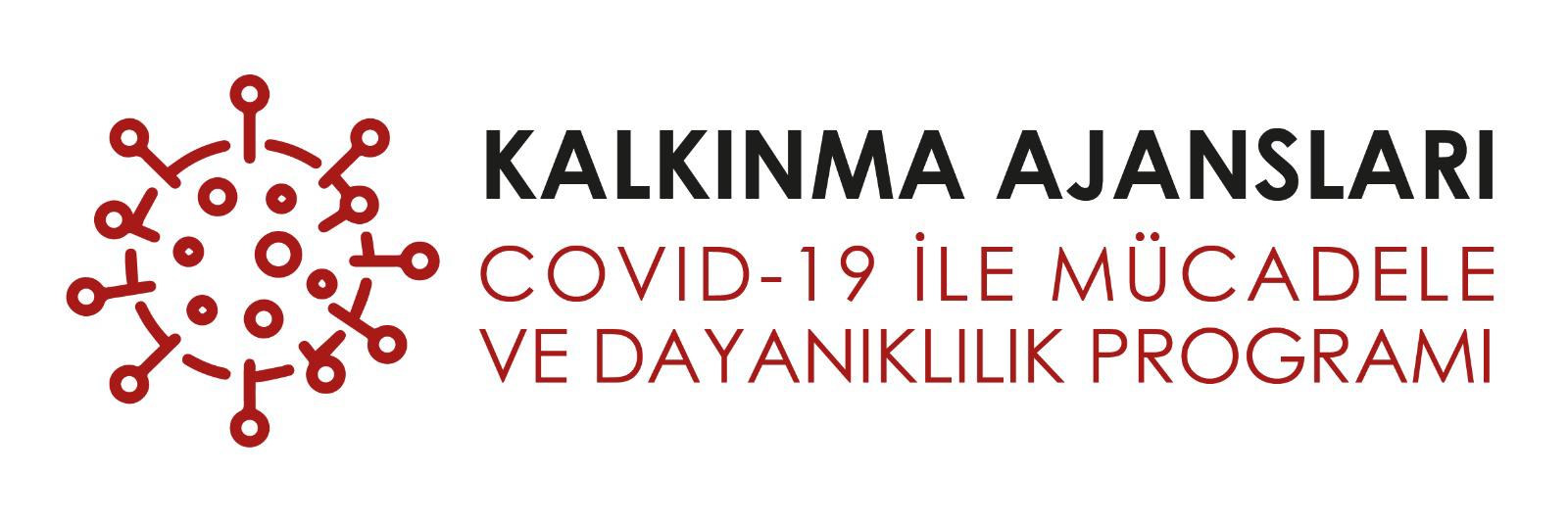 İÇİNDEKİLER
PROGRAMIN AMACI
PROGRAMIN ÖNCELİKLERİ
PROGRAMIN TEMEL KISITLARI (PROGRAM BÜTÇESİ, DESTEK MİKTARI)
KİMLER BAŞVURABİLİR ?
ÖRNEK PROJE KONULARI
DİKKAT EDİLECEK HUSUSLAR
DESTEKLENMEYECEK PROJELER
BİLGİLENDİRME VE TEKNİK DESTEK YÖNTEMİ 
BAŞVURULAR NEREYE VE NASIL YAPILACAKTIR ?
DEĞERLENDİRME SÜRECİ (ÖN İNCELEME, PANEL DEĞERLENDİRME)
SIKÇA SORULAN SORULAR
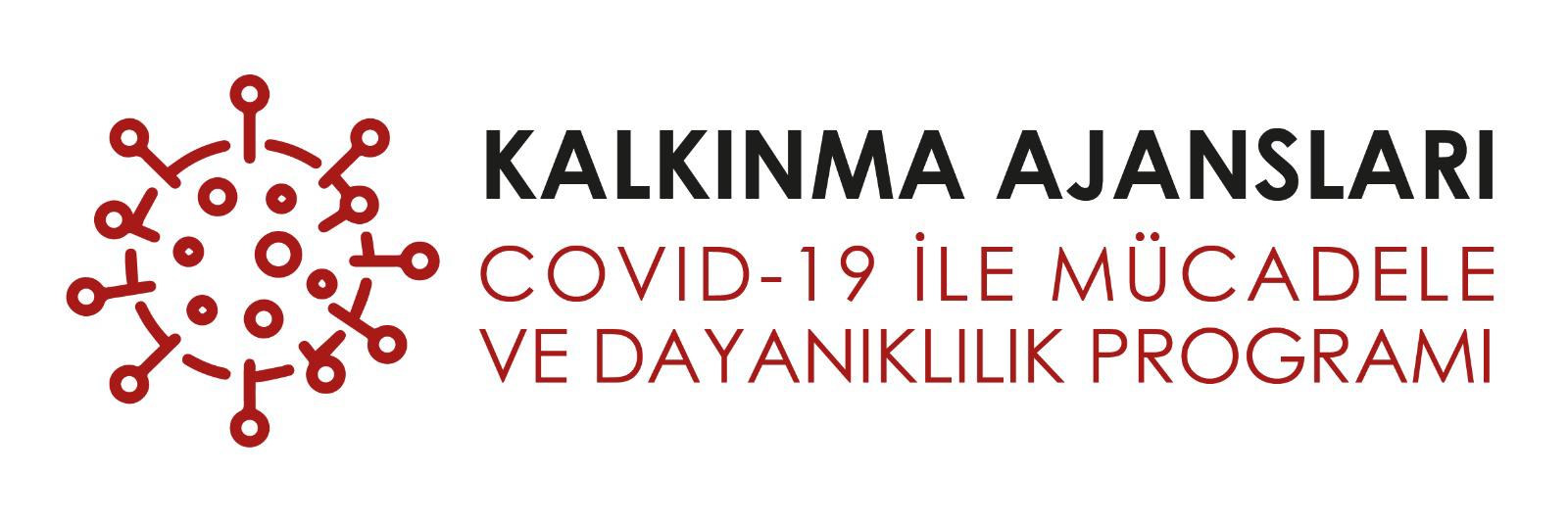 Önemli Uyarı
Bu programda her bir proje teklifi ajansa ulaştığı tarihten itibaren en fazla 3 ( üç )iş günü içerisinde değerlendirilecek ve başarılı bulunan başvurular ile sözleşme imzalanacaktır. Destek kararları neticesinde program için ayrılmış olan destek bütçesinin başarılı bulunan tekliflere tahsis edilmesinden sonra başvuru kabulüne son verilecektir. Bu nedenle projesini hazırlayan başvuru sahiplerinin son başvuru tarihini beklemeksizin başvurularını KAYS üzerinden  tamamlamaları ve taahhütnamelerini ajansa iletmeleri tavsiye olunur.
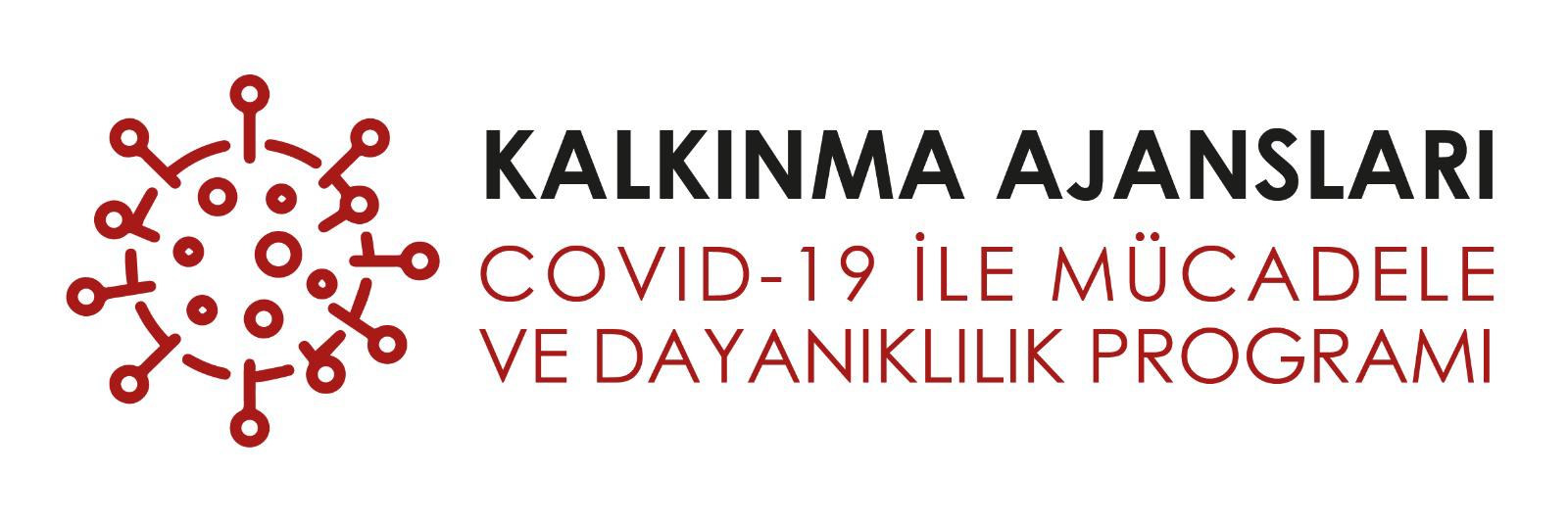 Programın amacı
COVID-19 salgın riski ile mücadeleye katkı sağlayacak ve salgının etkilerinin azaltılmasına yönelik acil çözüm sunan projeleri desteklemektir.
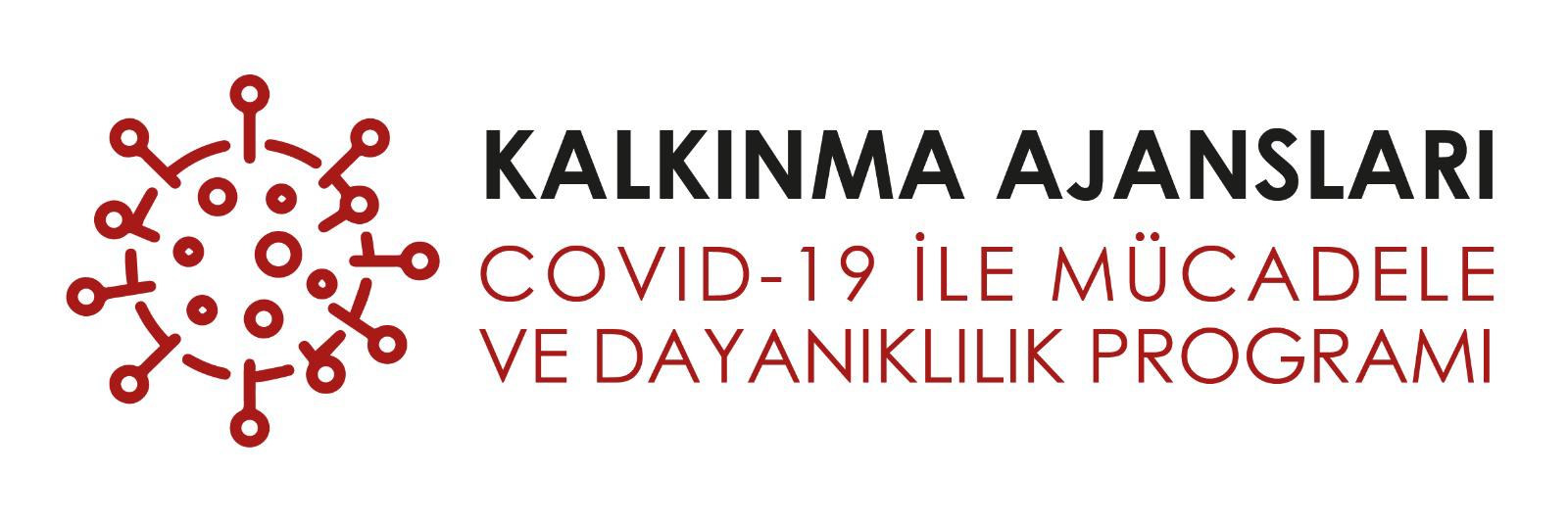 Programın öncelikleri
Öncelik 1: Virüsün yayılımının önlenmesi ve kontrol altına alınması
Öncelik 2: Halk sağlığı için acil hazırlık ve müdahale çalışmaları
Öncelik 3: Salgının ülke ve bölge ekonomisine negatif etkilerinin azaltılmasına yönelik yenilikçi uygulamalar geliştirilmesi
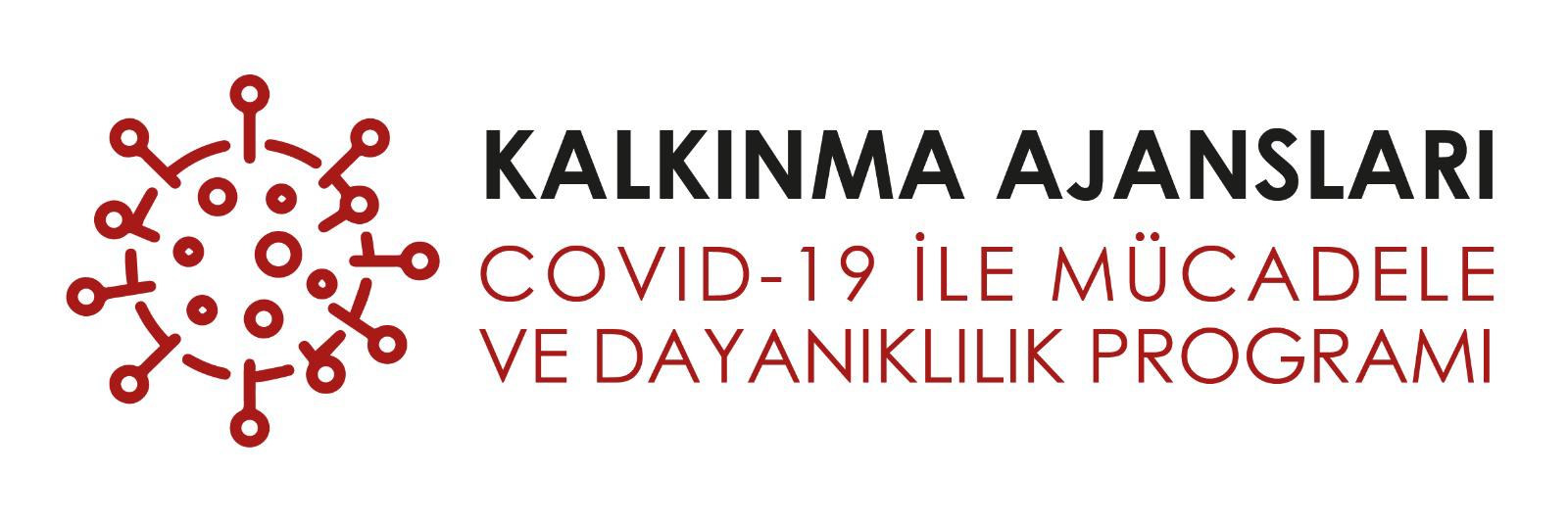 Programın temel kısıtları
Proje Uygulama Süresi	: Azami 3 Ay
Program Bütçesi		: 6 Milyon TL
Destek Tutarı		: Asgari 100.000 TL, Azami: 1 Milyon TL
Destek oranı		: Azami %100* (Kamu kurumları ve Kar amacı gütmeyen kurum ve 					kuruluşlar için)
Destek oranı		: Azami %90 (Kar amacı güden başvuru sahipleri için)
Uygulama Yeri		: Amasya, Çorum, Samsun, Tokat

*Eş finansman olması hali bütçeyi ve proje kabulünü kolaylaştırıcı etken olarak kabul edilir.
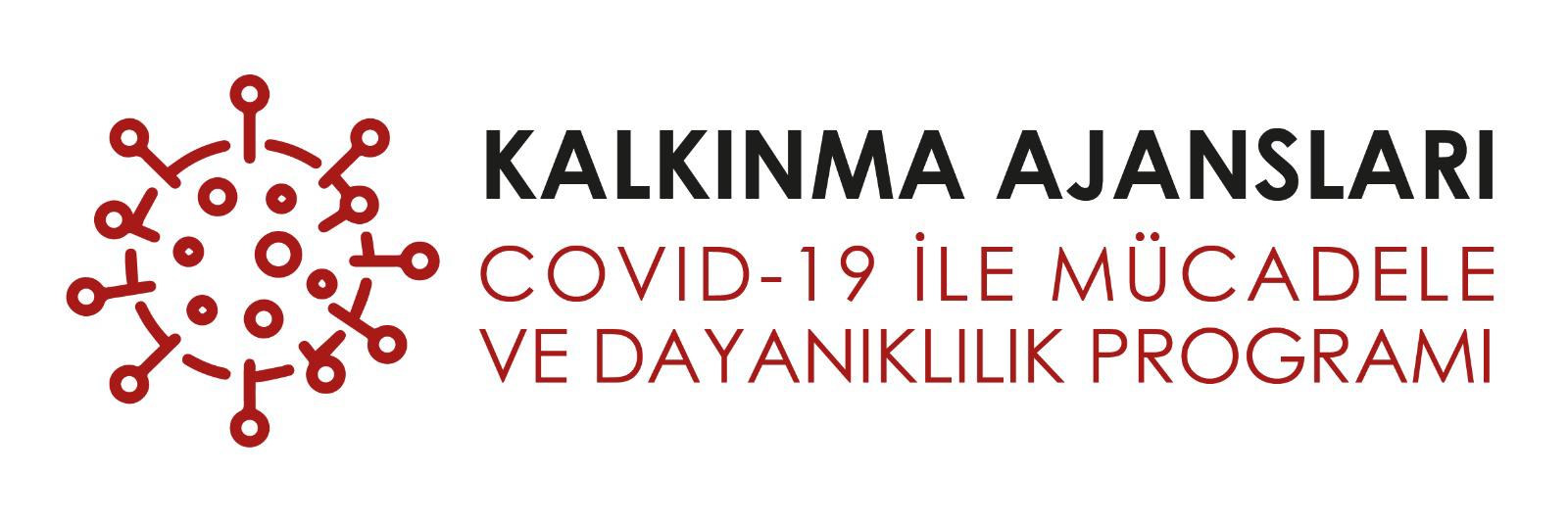 Kimler Başvurabilir ?
Kamu kurum ve kuruluşları (Valilikler, Kaymakamlıklar, İl Müdürlükleri vb.)
Büyükşehir Belediyesi Daire Başkanlıkları,
Üniversiteler, 
Kamu kurumu niteliğindeki meslek kuruluşları, birlikler, kooperatifler, 
Dernekler ve Vakıflar , 
Organize sanayi bölgeleri, sanayi siteleri, serbest bölge işleticileri, teknoloji transfer ofisi şirketleri  
Teknoloji geliştirme bölgesi, endüstri bölgesi ve iş geliştirme merkezi gibi kuruluşların yönetici şirketleri, 
Kâr amacı güden diğer gerçek ve tüzel kişiler
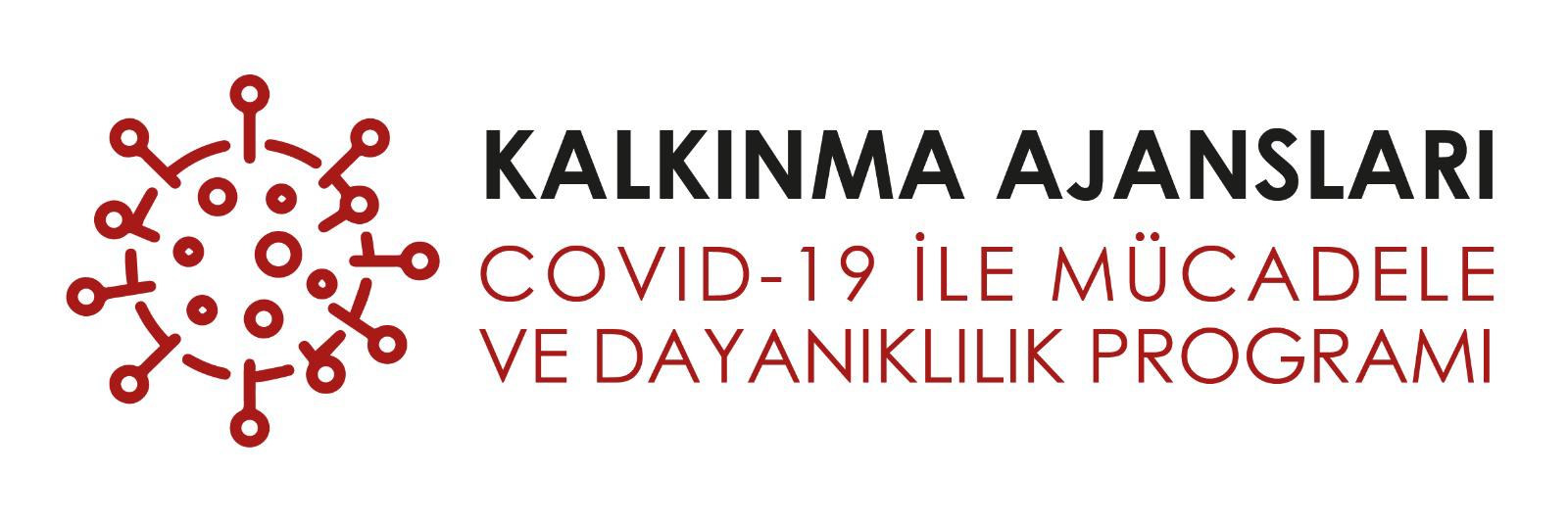 Önemli Uyarı
Belediyeler, İl Özel İdareleri ve Ticaret ve Sanayi Odalarından, 5449 sayılı Kalkınma Ajanslarının, Kuruluşu, Koordinasyonu ve Görevleri Hakkında Kanunun 19. maddesinin (d ve e) bendinde belirtilen payları ve bunlarla ilişkili varsa diğer bütün mali yükümlülüklerini yerine getirmeyenler, değerlendirme sürecinde başarılı bulunsa bile yararlanıcı ya da ortak olarak Orta Karadeniz Kalkınma Ajansı ile proje veya faaliyet desteği sözleşmesi imzalayamazlar. Ancak bu halde, başarılı proje sahibi ya da ortağının ödeme güçlüğüne ilişkin kanıtlayıcı belgelerini de içeren gerekçeli başvurusu üzerine, projenin bölgenin sosyal ve ekonomik kalkınmasına etkisinin Yönetim Kurulunca değerlendirilmesinin ardından Bakanlık onayı ile sözleşme imzalanabilir. Bu durumda dahi başvuru sahibi ya da ortağının sözleşme imzalanmadan evvel muaccel borçlarının en az yüzde yirmisini ödemiş olması şartı aranır.
Ancak bu durum söz konusu kurumların proje başvuru yapmalarına engel değildir.
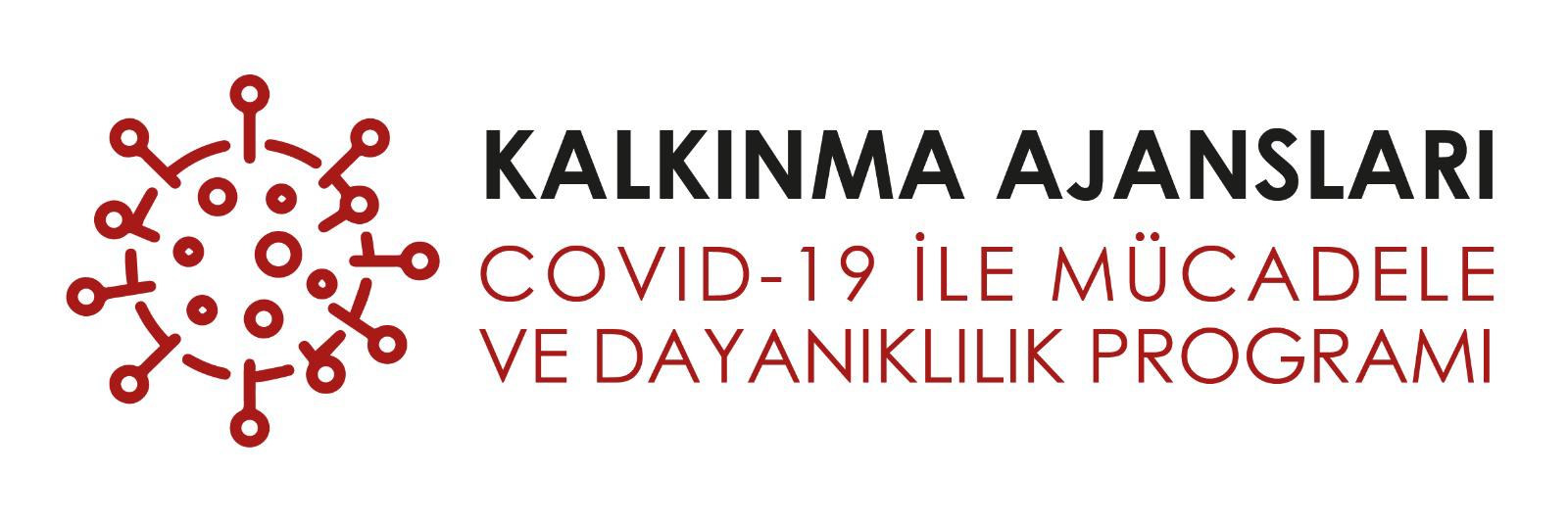 Örnek Proje Konuları
Özellikle az gelişmiş bölgeler olmak üzere salgınla mücadele konusunda yoğun bakım ünitelerinin teknik altyapısının güçlendirilmesine yönelik projeler
Dezavantajlı gruplar (engelliler, hamileler, çocuklar, bakıma muhtaç bireyler, mülteciler, yaşlılar vd.) ve alınan tedbirler neticesinde dezavantajlı durumda olan yaşlılar ile kronik rahatsızlığı olan bireyler için ortaya çıkan ihtiyaçların karşılanmasına yönelik organizasyon ve hizmet modelleri geliştirilmesi ve uygulanması
Evde bakım ve tedavi hizmetlerinin yürütülmesi, izlenmesi ve raporlandırılmasına yönelik organizasyon ve hizmet modelleri geliştirilmesi ve uygulanması
Yoğun kullanılan mekânların (hastane, ulaşım araçları vb.) faaliyetlerini sürdürebilmesi için gerekli koşulların oluşturulmasına yönelik uygulamaların gerçekleştirilmesi
Virüs yayılımının yoğun olduğu mekânların anlık olarak belirlenmesi, gerekli önleyici ve koruyucu tedbirlerin alınmasına yönelik faaliyetleri gerçekleştirilmesi
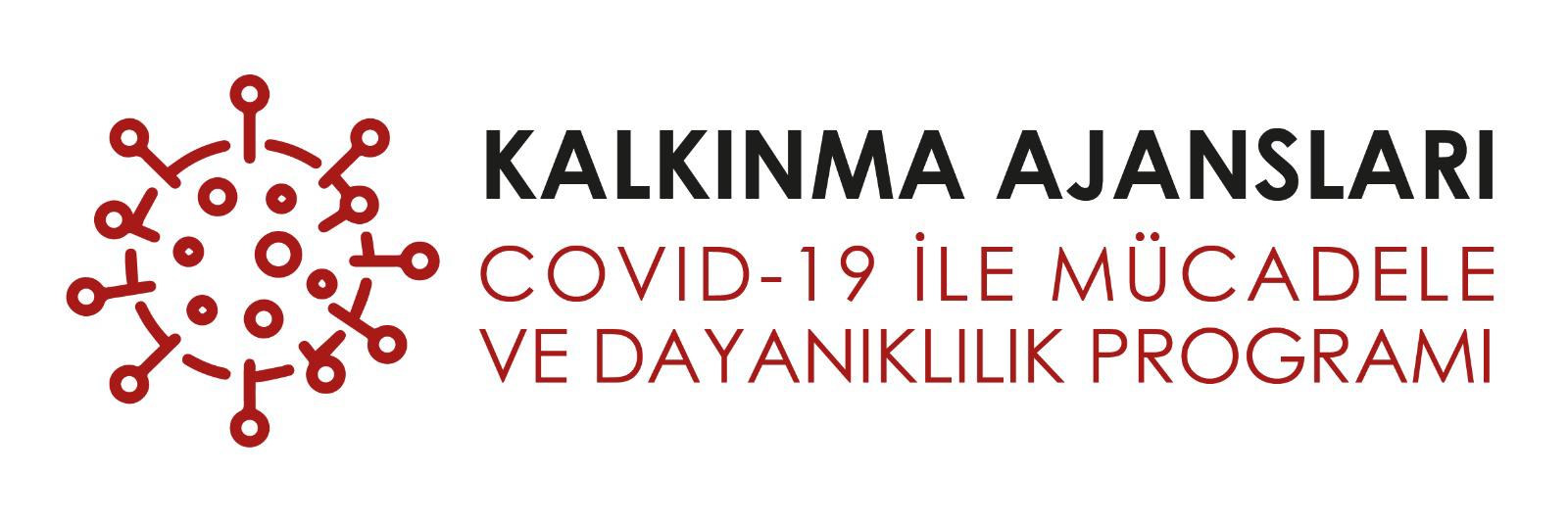 Örnek Proje Konuları
COVID-19 salgının etkileri nedeniyle ortaya çıkan sorunlara yönelik psikolojik destek ve rehabilitasyon hizmetlerinin geliştirilmesi ve sunulması
Virüsün yayılımının önlenmesi ve kontrol altına alınmasını sağlayacak kritik ürün, hizmet ve organizasyonun geliştirilerek kullanıma sunulması
Yardımlaşma esaslı gönüllük oluşumları ile mahalle ve ilçe bazlı olarak ekonomik faaliyetleri destekleyecek yenilikçi çözümler geliştirilmesi
Dezenfeksiyon tüneli, UV dezenfeksiyon sistemleri, hava sterilizatörü gibi koruyucu sistemlerin geliştirilmesi ve  üretilmesi
Salgın kapsamında ihtiyaç duyulan ürün ve hizmetlerin geliştirilmesi için işletmelerin mevcut üretim sistemlerinde gerekli değişikliklerin yapılması
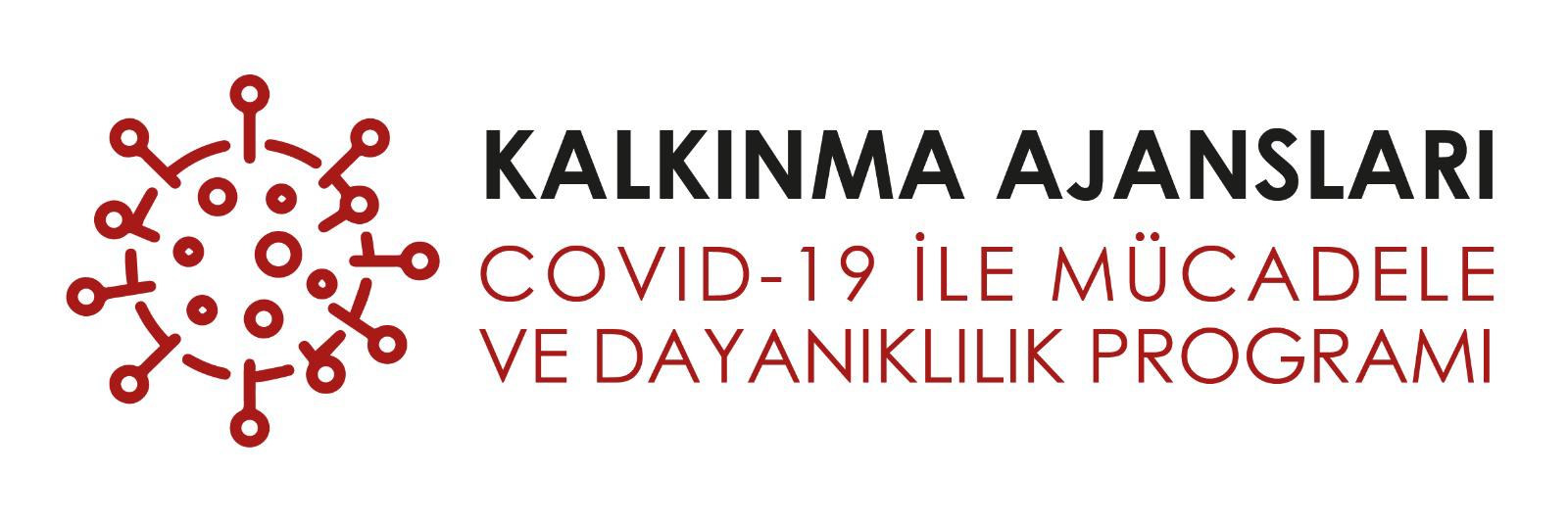 Örnek Proje Konuları
Tanı ve teşhis faaliyetleri yürütecek mevcut laboratuvarların kapasitelerinin artırılması 
Tedavide ihtiyaç duyulan ventilatör, yoğun bakım cihazları, yaşam destek üniteleri vb. kritik öneme sahip malzeme ve ekipmanların geliştirilmesi ve  üretilmesi 
Sağlık birimlerinin karantina ünitelerinin ve dezenfekte altyapılarını güçlendirmeye yönelik projeler
Malzeme temin ve tedarik gibi konularda sektörler arası iş birliklerinin sağlanması
Uzaktan çalışmayı kolaylaştırıcı teknolojilerin geliştirilmesi
Gıda ve sağlık ekipmanlarına erişimi kolaylaştıracak çözümlerin geliştirilmesi
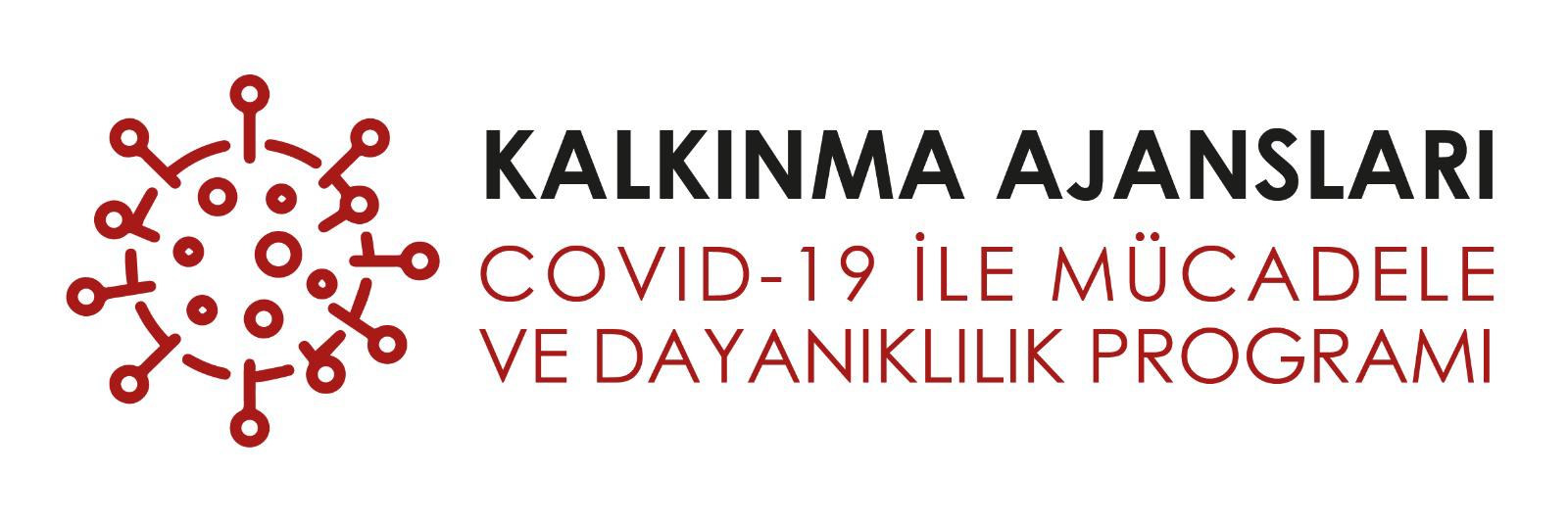 Dikkat Edilecek Hususlar
PROJE KAPSAMINDA GELİŞTİRİLEN ÜRÜN VE HİZMETLERİN PROJE UYGULAMA SÜRESİ İÇERİSİNDE İHTİYAÇ DUYULAN ALANLARDA KULLANILMAYA BAŞLAMASI GEREKMEKTEDİR.
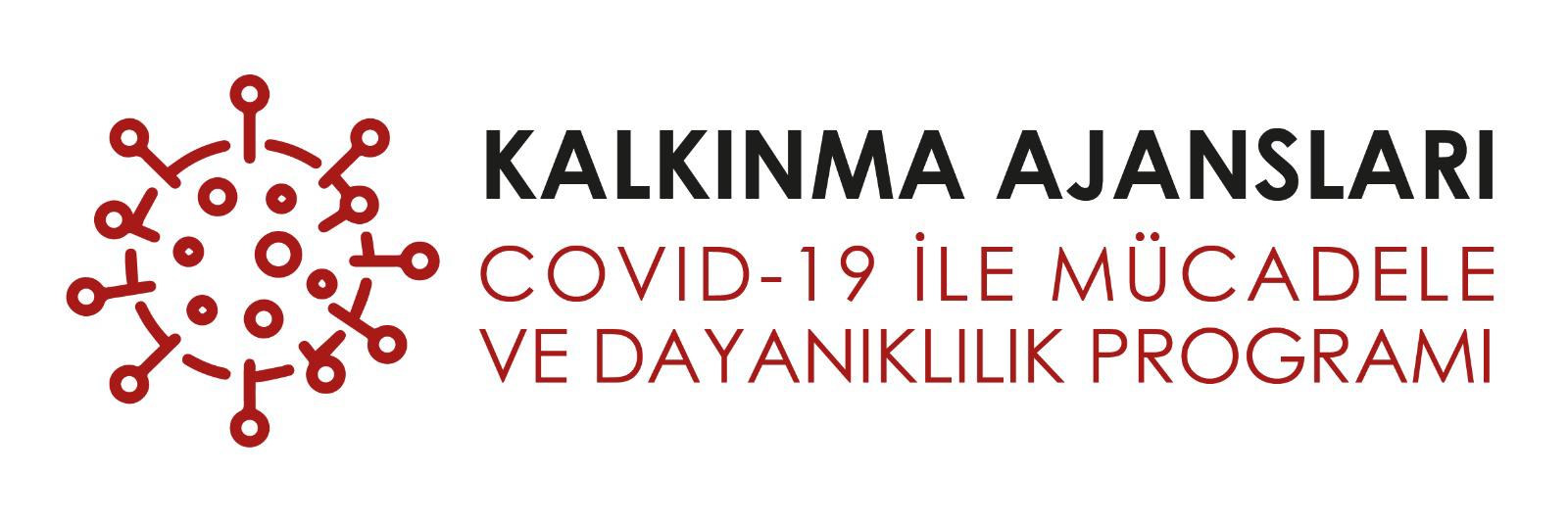 Desteklenmeyecek Projeler
COVID-19 ile doğrudan ilgisi olmayan, salgının önlenmesine; sosyal izolasyon ve karantina şartlarının iyileştirilmesine katkı sağlamayacak projeler,
COVID-19’la mücadeleye yönelik ürün ve hizmet geliştirme niteliğinde olmayan sarf malzemesi tedarik projeleri,
Etkisi uzun vadede ortaya çıkması beklenen projeler.
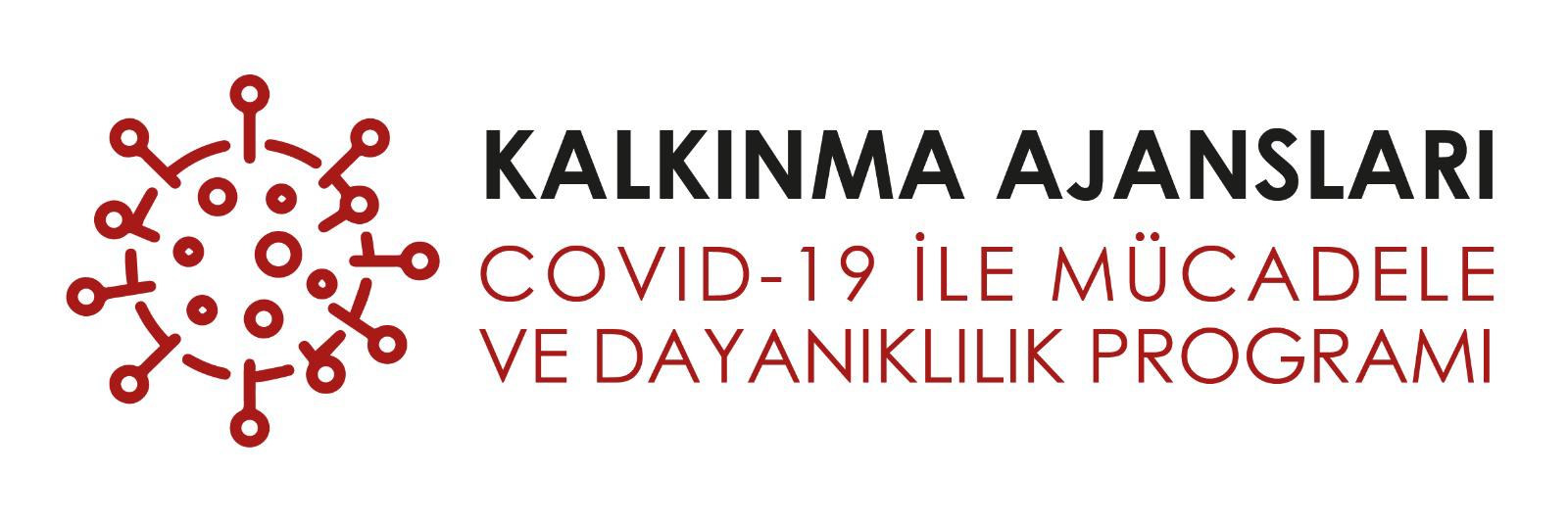 ÖNEMLİ UYARI
Kar amacı gütmeyen destek yararlanıcıları açısından projeler kapsamında gerçekleştirilecek olan her türlü harcamaya ait Katma Değer Vergisi (KDV) giderleri uygun maliyet olarak kabul edilmektedir. Bu nedenle kar amacı gütmeyen destek yararlanıcıları tarafından sunulan projelere ait bütçelerin KDV dâhil fiyatlar üzerinden hazırlanması gerekmektedir. 

Kar amacı güden başvuru sahipleri (Teknoloji Geliştirme Bölgesi Yönetici Şirketleri, Teknoloji Transfer Ofisi Şirketleri, Belediye Şirketleri ile diğer kar amacı güden işletmeler ve kooperatifler ) yönünden KDV uygun maliyet değildir bu nedenle KDV hariç fiyatlar üzerinden bütçelerini hazırlayacak ve uygulamada KDV maliyetlerini kendileri karşılayacaklardır.
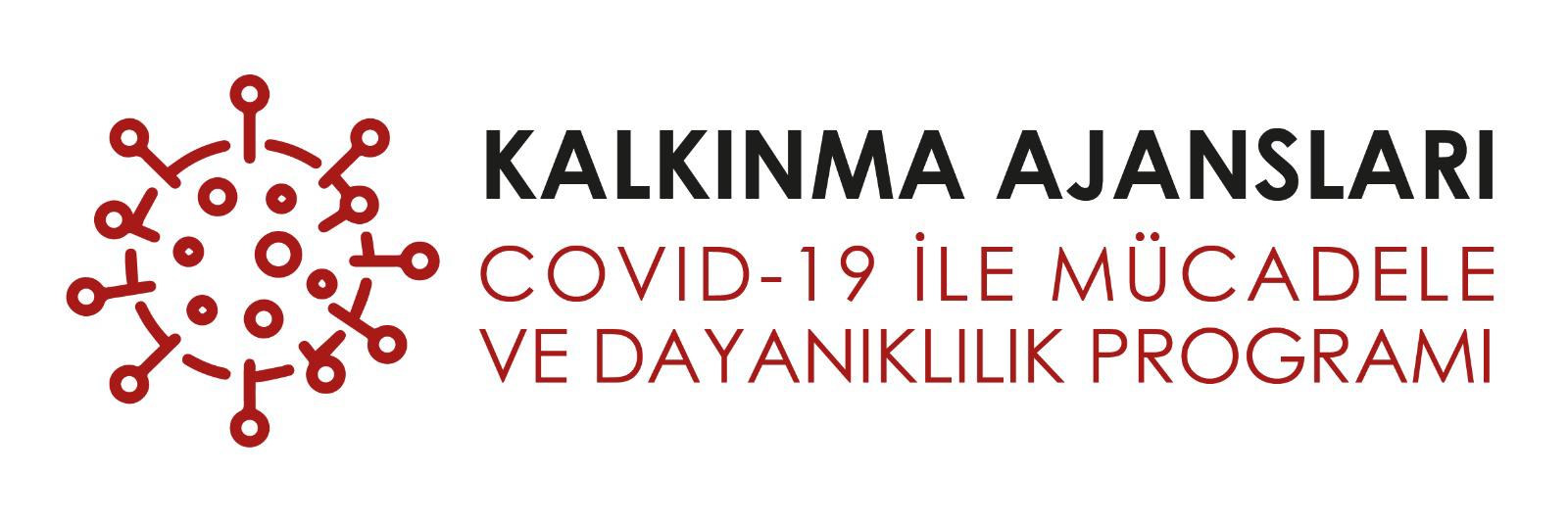 Bilgilendirme ve Teknik Destek Yöntemi
Programın niteliği yaşanan salgın sebebi ile bilgilendirme toplantıları ve görüşmeler düzenlenmeyecektir. 

Potansiyel başvuru sahiplerimize telefon ve e-posta yolu ile destek sağlanacaktır.

Program hakkında detaylı bilgi almak için;

Telefon: 0 362 431 24 00
E-posta: pyb@oka.org.tr
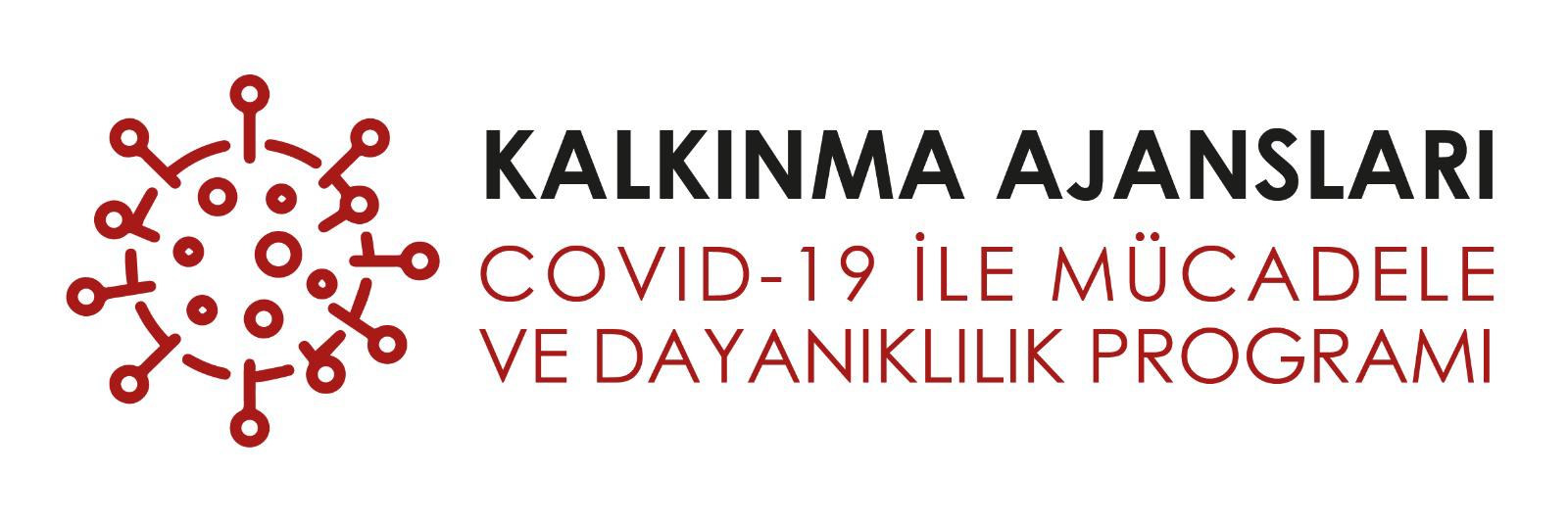 Başvurular Nereye ve Nasıl Yapılacaktır?
Başvurular Kalkınma ajansları Yönetim Sistemi (KAYS) üzerinden alınmaktadır.








UYARI: Bu programda her bir proje teklifi ajansa ulaştığı tarihten itibaren en fazla 3 ( üç )iş günü içerisinde değerlendirilecek ve başarılı bulunan başvurular ile sözleşme imzalanacaktır. Destek kararları neticesinde program için ayrılmış olan destek bütçesinin başarılı bulunan tekliflere tahsis edilmesinden sonra başvuru kabulüne son verilecektir. Bu nedenle projesini hazırlayan başvuru sahiplerinin son başvuru tarihini beklemeksizin başvurularını KAYS üzerinden  tamamlamaları ve taahhütnamelerini ajansa iletmeleri tavsiye olunur.
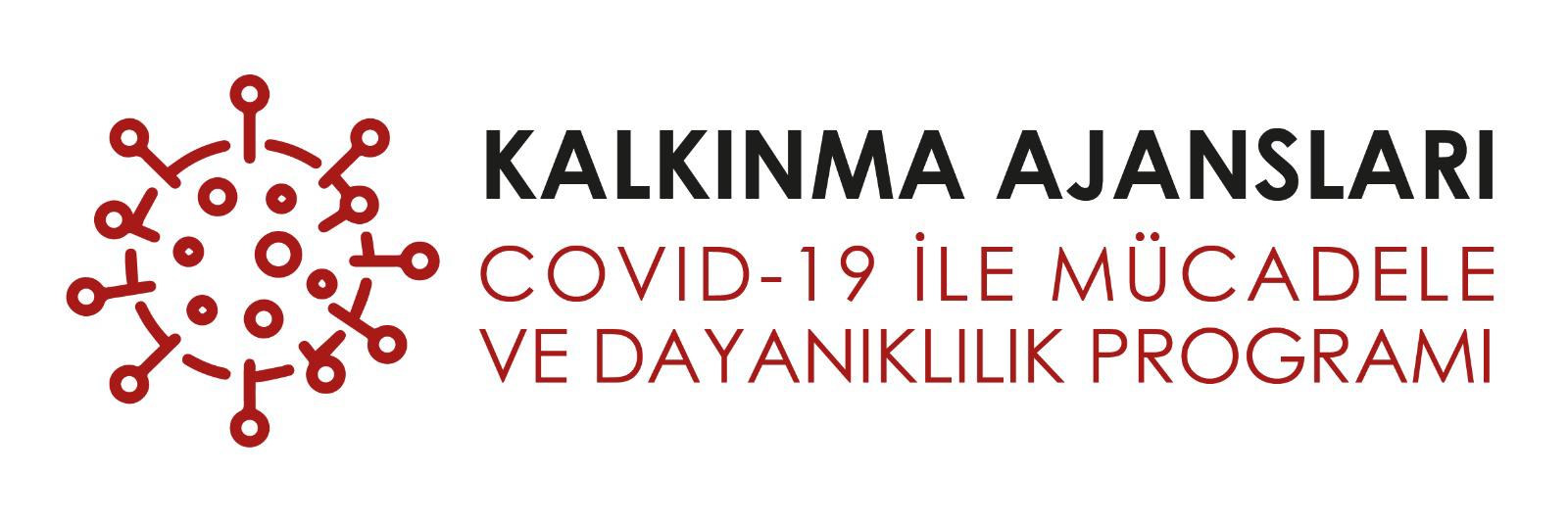 Başvurular Nereye ve Nasıl Yapılacaktır?
Taahhütnamenin e-imza ile onaylanamaması halinde aşağıdaki adreslerden herhangi birine en geç 04/05/2020 tarihine kadar  elden iletilmesi gerekmektedir.
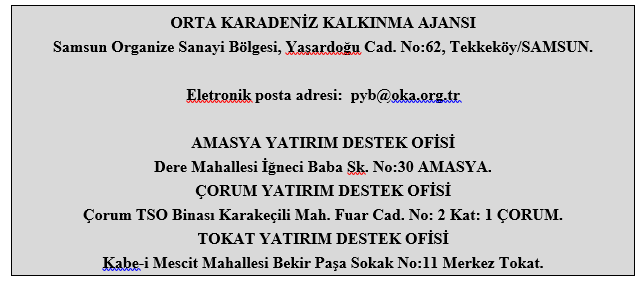 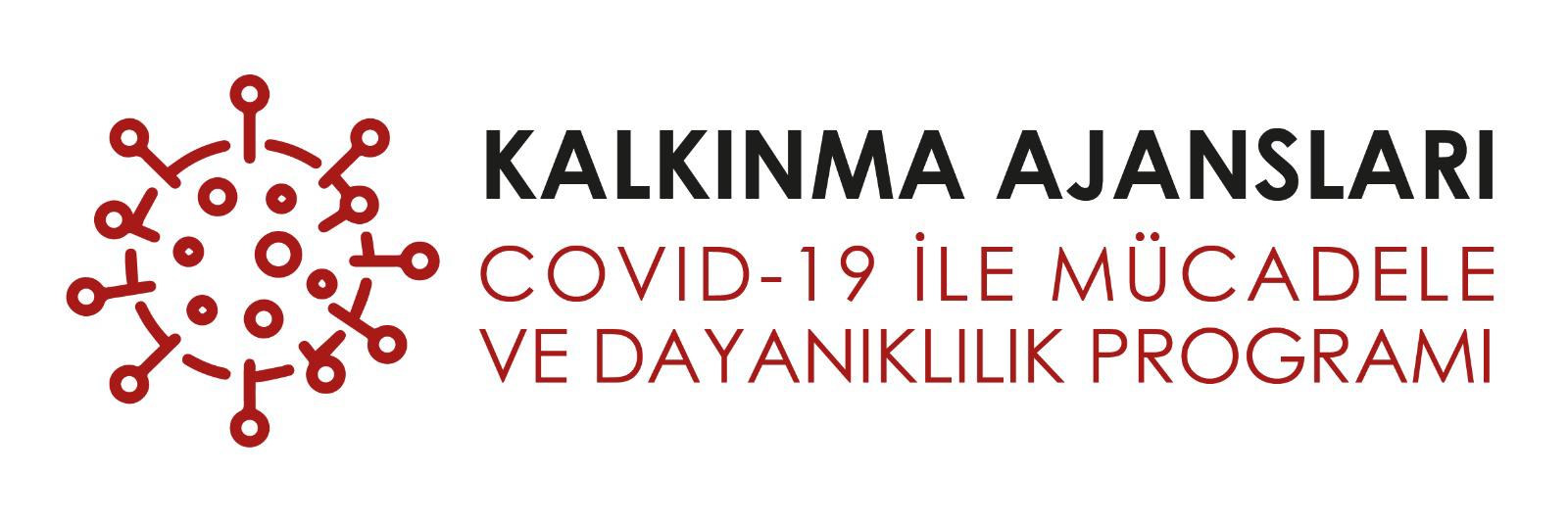 Değerlendirme Süreci(Ön İnceleme)
a) Başvuru rehberinde belirtilen uygunluk kriterlerine uymayan başvurular reddedilir. Ayrıca bu hususların değerlendirme sürecinin herhangi bir aşamasında tespit edilmesi halinde de söz konusu projeler reddedilir, bu durumun sözleşme imzalandıktan sonra tespit edilmesi halinde ise sözleşmeler feshedilir.
b) Ajans ön inceleme ve değerlendirme sürecinde, başvuru sahibinden başvuru ve eki belgelere ilişkin olarak bilgi ve belge isteyebilir. Talep edilen bilgi ve belgeleri 3 iş günü içerisinde sunmayan başvuru sahiplerinin başvuruları reddedilir.
Gerekli şartları taşıdığı anlaşılan projeler, bir listesi hazırlanarak panel değerlendirme (teknik değerlendirme) sürecine alınır. 
Ön inceleme kriterleri için lütfen Başvuru rehberinin 24-25-26. sayfalarını inceleyiniz.
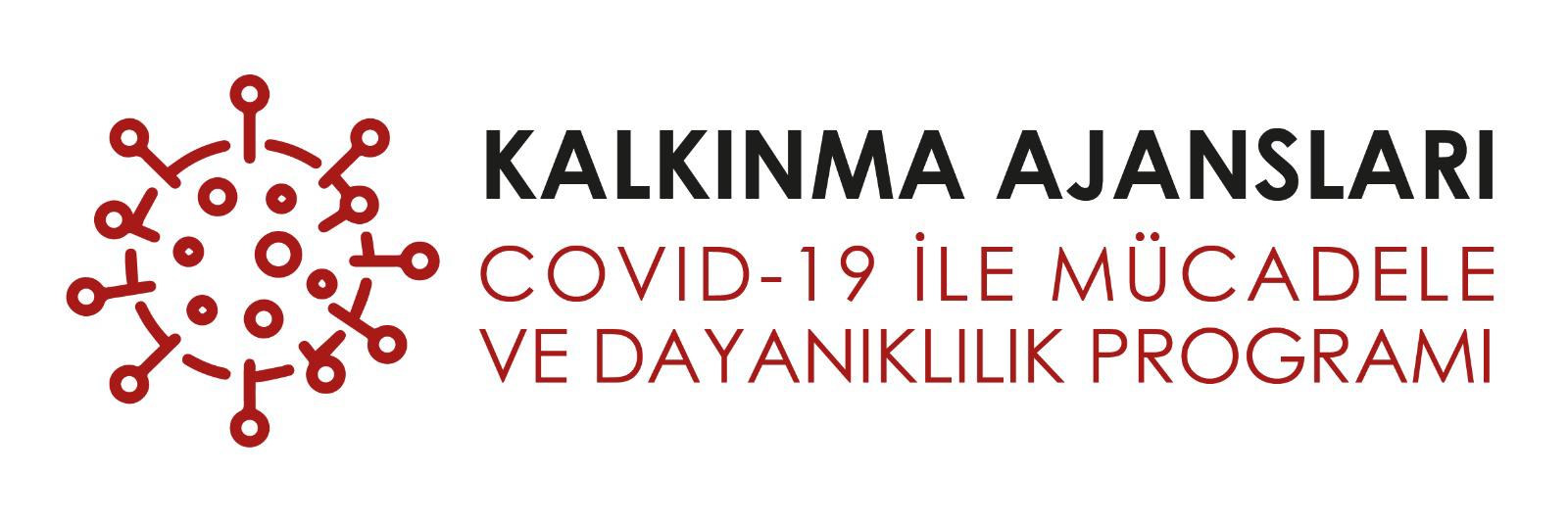 Değerlendirme Süreci(Panel Değerlendirme)
Ön inceleme aşamasını geçen projeler, OKA tarafından oluşturulacak panel aracılığıyla yapılır. Paneller en az üç panelistten oluşur. Bakanlık gerekli görmesi durumunda Panele gözlemci görevlendirebilir. 
Panel öncesinde, panelde görüşülecek proje başvuru formları ve ekleri panelistlerin erişimine sunulur. Proje başvuru sahipleri belirlenen tarih ve saatte Ajansa davet edilerek ya da uzaktan erişim yöntemiyle projelerini sunar. COVİD19 pandemisi sebebiyle uzaktan erişim yönteminin tercih edilmesi halinde, başvuru sahipleri kendi bağlantıları için gerekli teknolojik alt yapıyı sağlamakla mükelleftir. 
Panelistler proje başvuru sahiplerinin sözlü anlatımları ve başvuru belgeleri ile birlikte değerlendirmelerini yapar. Her bir proje başvurusu için panel üyeleri panel sonrasında bağımsız olarak proje değerlendirme raporu hazırlar.
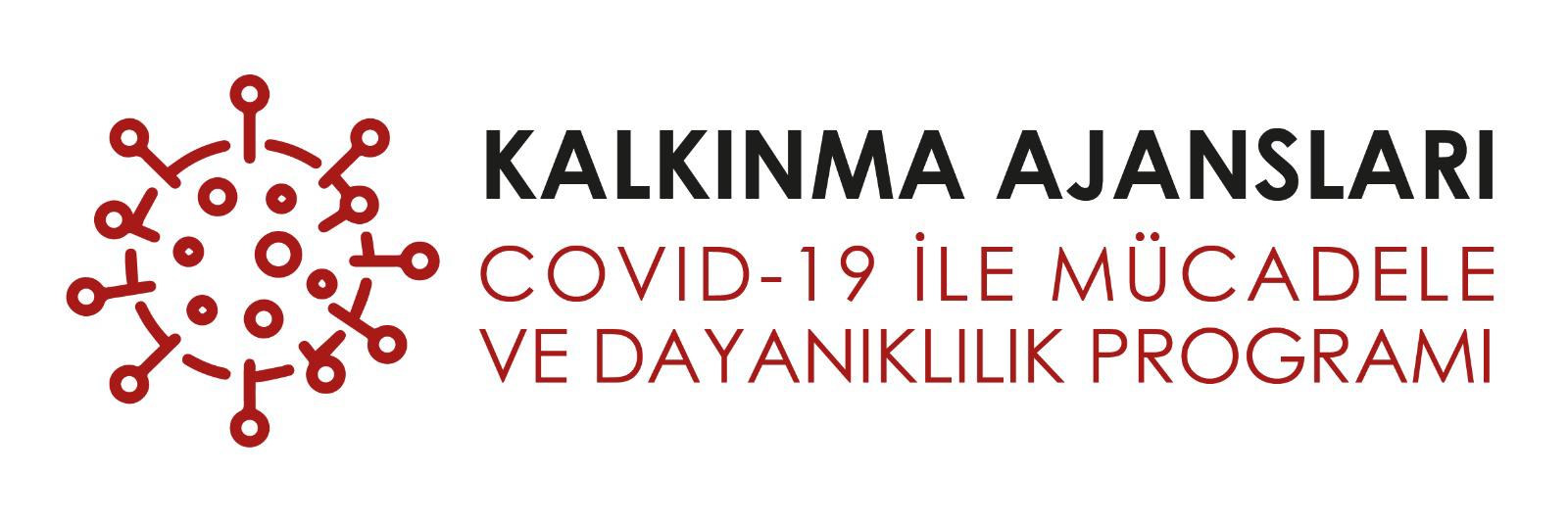 Değerlendirme Süreci(Panel Değerlendirme)
Proje ve başvuru sahipleri aşağıda belirtilen beş değerlendirme kriteri altında değerlendirilir.  Ajans dilerse ana değerlendirme kriterleri altında alt kriterler de tayin edebilir.  
a)	İlgililik
b)	Projenin COVID-19 ile mücadeleye etkisi ve salgının önlenmesine katkısı 
c)	Projelerin uygulanabilirliği
d)	Yararlanıcının kurumsal kapasitesi
e)	Yöntem
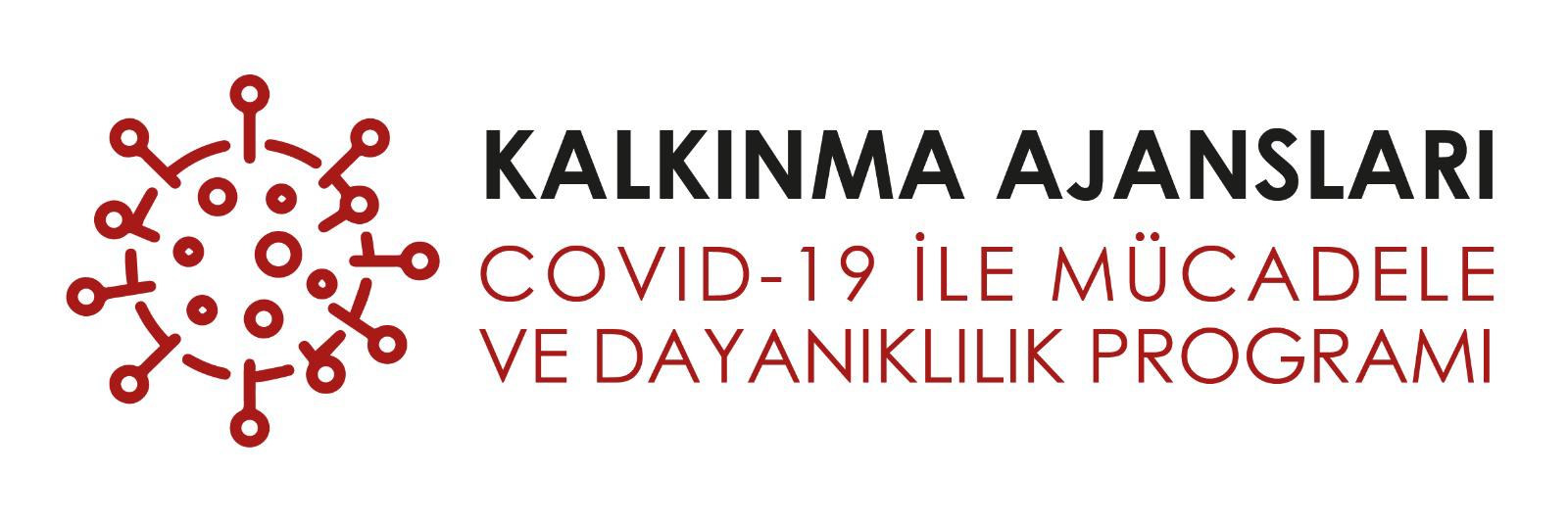 Değerlendirme Süreci(Panel Değerlendirme)
Panelde proje hakkında tüm panelistlerin değerlendirmeleri alınıp müzakereler tamamlandıktan sonra puanlamaya geçilir. Proje değerlendirmeleri değerlendirme kriterleri çerçevesinde 100 puan üzerinden yapılır. Nihai puanı asgari altmış (60) ve üzeri olan projeler desteklenmeye hak kazanır.
Değerlendirme tablosu için lütfen başvuru rehberinin 28. sayfasına bakınız.
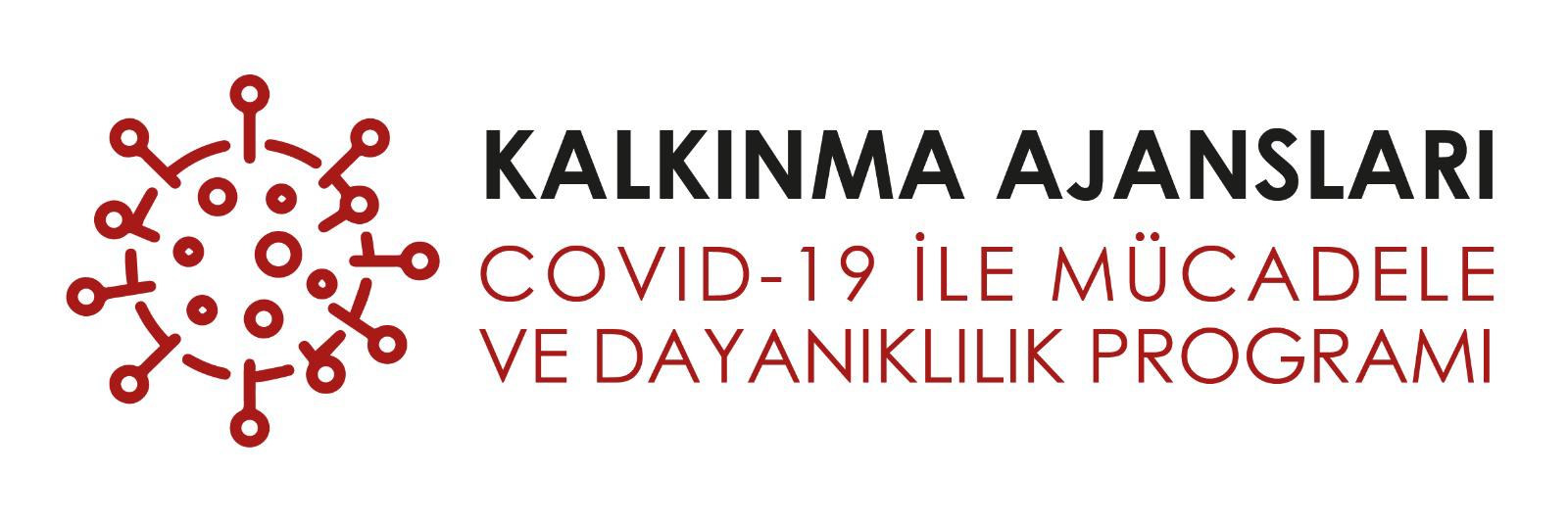 Sıkça Sorulan Sorular
Program kapsamında paydaşlarımızdan gelen sorular kaydedilecek olup www.oka.org.tr adresinde cevapları yayınlanacaktır. 

Proje hazırlık sürecinde mutlaka web sayfamızı ziyaret ederek sıkça sorulan soruları ve verilen cevapları incelemeniz tavsiye edilmektedir.
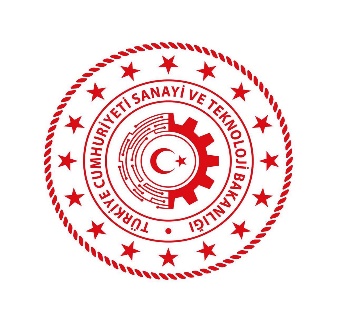 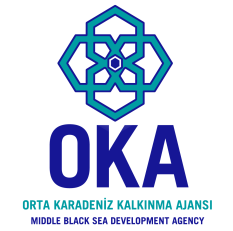 Orta Karadeniz Kalkınma AjansıTeşekkür ederiz.
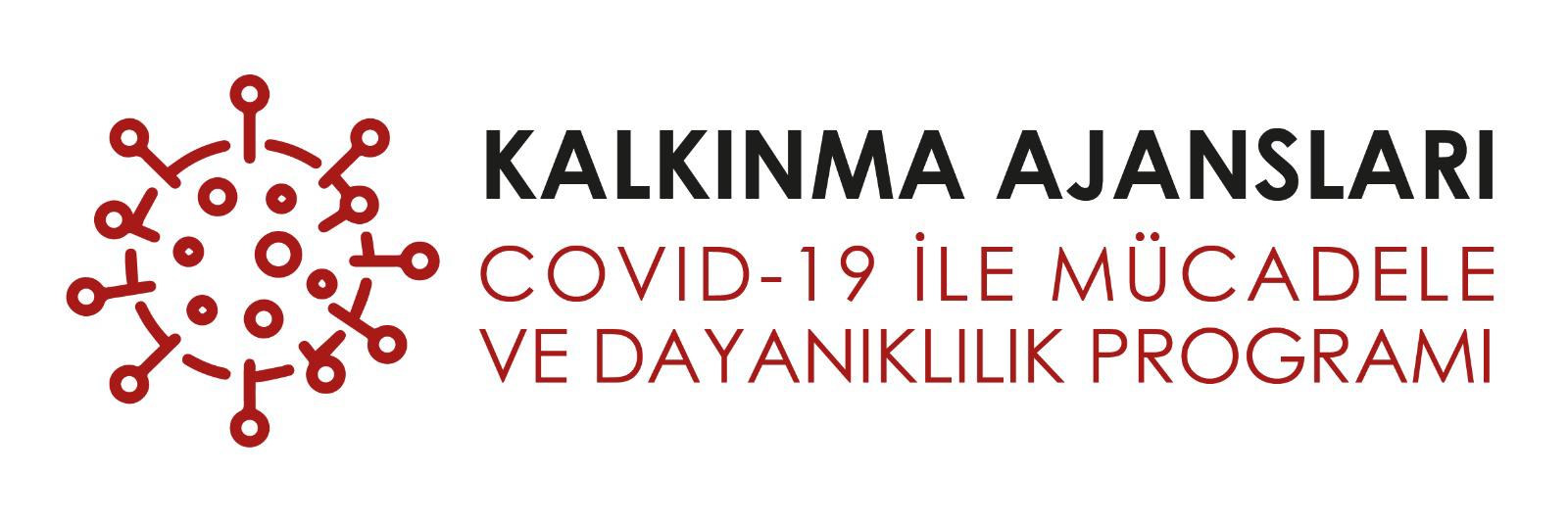 Detaylı Bilgi İçin

Tel: 0 362 431 24 00E-posta: pyb@oka.org.tr